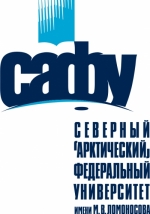 Сетевая электронная библиотека федеральных университетов
4-5 октября 2013 г.
г.Калининград
Сетевая электронная библиотекафедеральных университетов
Первый этап реализации проекта 
(18 июля – 4 октября 2013 г.):
  Проведение мониторинга интернет-порталов библиотек федеральных университетов.
  Составление информационных карт библиотек федеральных университетов.
 Разработка «дорожной карты» реализации проекта.
 Согласование формулировок целей, задач, проекта «дорожной карты» и Соглашения о взаимодействии федеральных университетов.
Сетевая электронная библиотекафедеральных университетов
Содержание информационной карты библиотек 
федеральных университетов
(2-16 сентября 2013 г.)
Разделы информационной карты:
  Электронная библиотека.
  Технологические аспекты функционирования электронной библиотеки.
  Формирование и продвижение библиотечно-информационных ресурсов. Организация обслуживания пользователей.
  Нормативная база.
  Текущее участие в сетевом взаимодействии.
  Задачи развития.
Сетевая электронная библиотекафедеральных университетов
Вебинар
«Создание и развитие сетевой электронной библиотеки федеральных университетов» 26 сентября 2013 г.
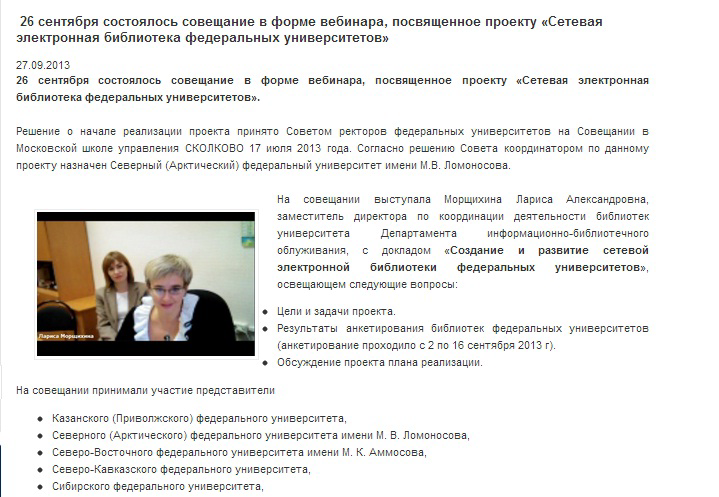 Рабочее совещание в режиме видео-конференц-связи
Обсуждение проекта Соглашения о взаимодействии федеральных университетов при реализации проекта «Сетевая электронная библиотека» 
02 октября 2013 г.
Сетевая электронная библиотекафедеральных университетов
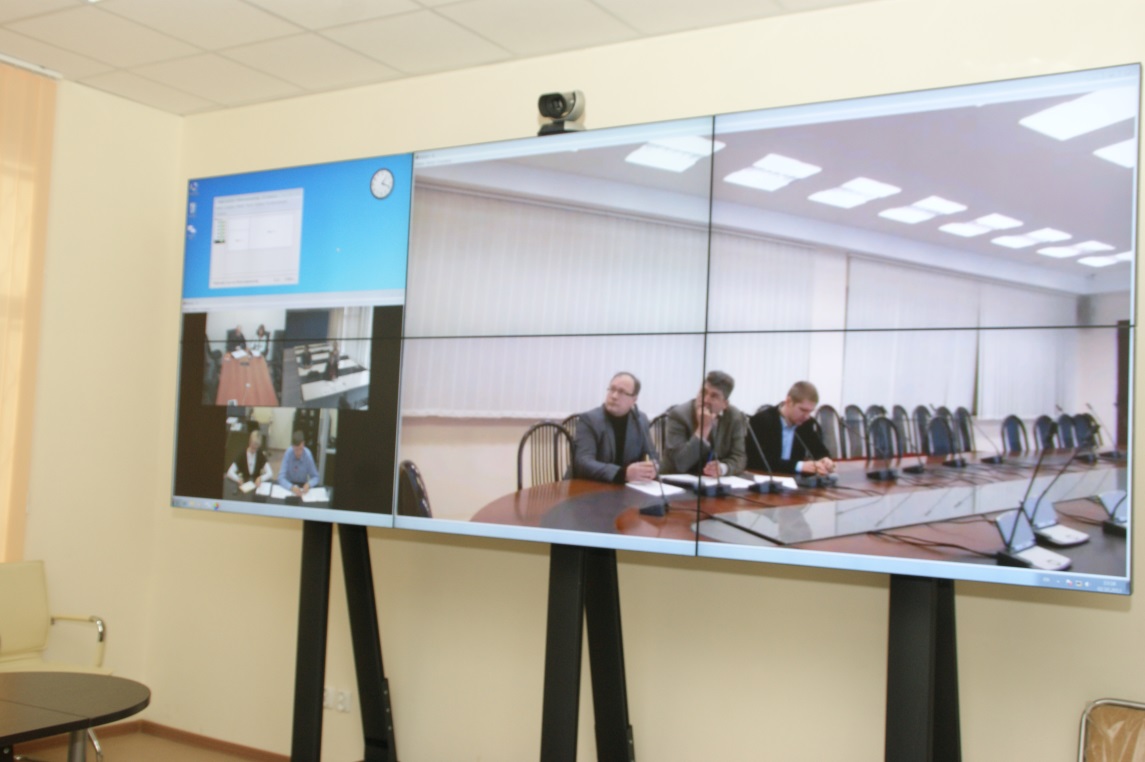 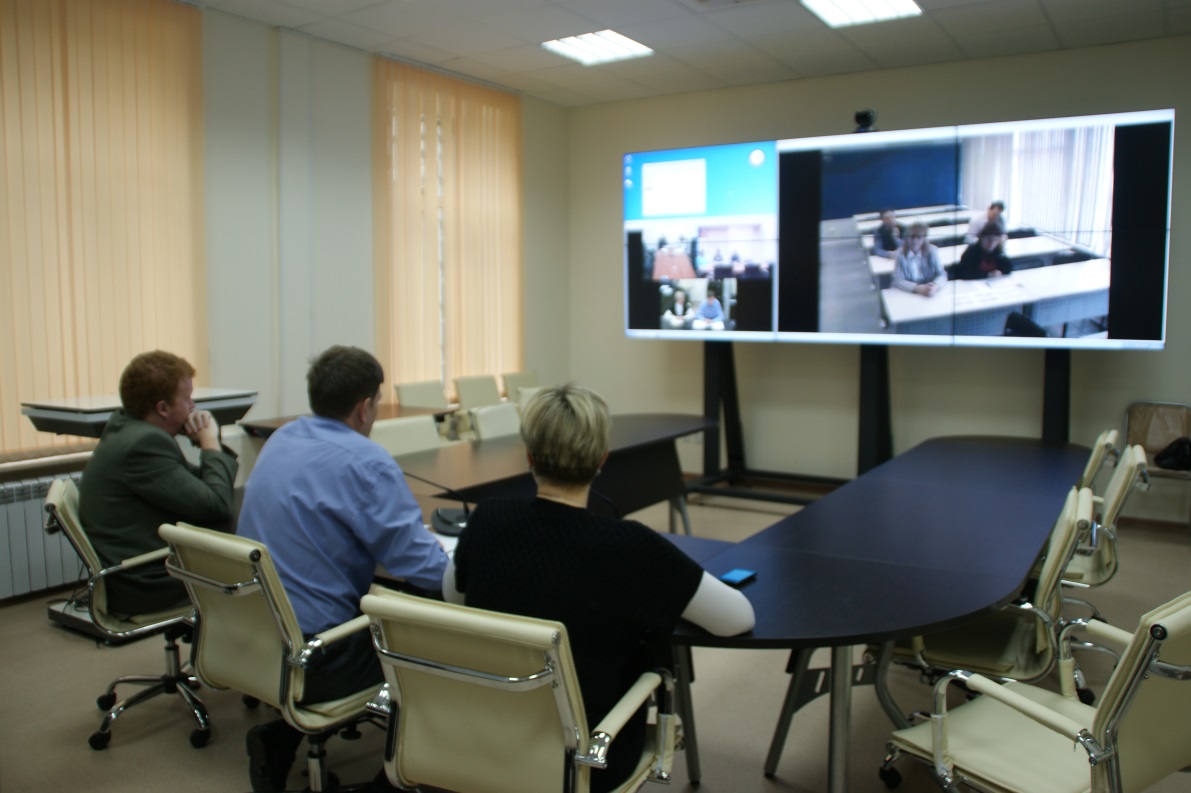 Сетевая электронная библиотекафедеральных университетов
Цель проекта:
Формирование единого информационного пространства для обеспечения совместного доступа участников сети федеральных университетов к образовательному, научному, научно-методическому контенту.
Сетевая электронная библиотекафедеральных университетов
Задачи проекта:
   Проведение организационных мероприятий.    Разработка нормативной документации.
   Обеспечение соблюдения требований законодательства об интеллектуальной собственности. 
   Формирование технологической платформы – единого окна доступа к электронным ресурсам при системе распределенного хранения.
  Экономия сил и оптимизация расходов за счет распределения нагрузки по созданию ресурсов и организации к ним доступа.
   Повышение эффективности образовательной и научно-исследовательской деятельности сети федеральных университетов за счет оперативного использования информационных ресурсов Сетевой электронной библиотеки.
   Внедрение корпоративной системы управления знаниями.
Сетевая электронная библиотекафедеральных университетов
Задачи проекта:
  Проведение организационных мероприятий.    Разработка нормативной документации.
Сетевая электронная библиотекафедеральных университетов
Задачи проекта:
 Обеспечение соблюдения требований законодательства об интеллектуальной собственности. Согласование мероприятий по реализации проекта с законодательными инициативами и программами федерального, региональных уровней.
Сетевая электронная библиотекафедеральных университетов
Задачи проекта:
 Формирование технологической платформы – единого окна доступа к электронным ресурсам при системе распределенного хранения.
Сетевая электронная библиотекафедеральных университетов
Задачи проекта:
  Экономия сил и оптимизация расходов за счет распределения нагрузки по созданию ресурсов и организации к ним доступа.
Сетевая электронная библиотекафедеральных университетов
Задачи проекта:
 Повышение эффективности образовательной и научно-исследовательской деятельности сети федеральных университетов за счет оперативного использования информационных ресурсов Сетевой электронной библиотеки.
Сетевая электронная библиотекафедеральных университетов
Задачи проекта:
  Внедрение корпоративной системы управления знаниями.
Благодарю за внимание!

Гильдебрант Александр Егорович,зам. первого проректора по экономике и стратегическому развитию САФУ имени М.В. Ломоносова.
	E-mail: a.hildebrant@narfu.ru        Тел. +79214700103